Gearing for lego robots
Seshan brothers
Objectives
Learn about the different types of LEGO gears and what you use them for
Learn how to calculate gear ratios
Learn some useful gearing techniques
© 2023, FLLTutorials.com, Last Edit 5/29/2023
2
What Is a Gear?
A gear is a wheel with teeth that meshes with another gear
There are many different kinds of gears
Gears are used to 
Change speed
Change torque 
Change direction
© 2023, FLLTutorials.com, Last Edit 5/29/2023
3
COMMON LEGO GEARS
Turntable
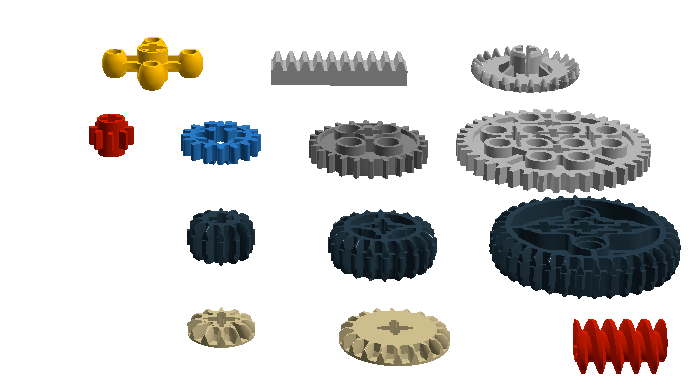 Knob Wheel
Rack Gear
Crown Gear
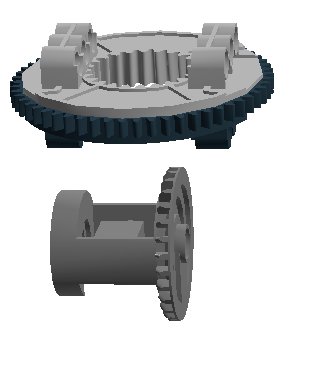 Spur Gears
Double Bevel Gears
Differential
Single Bevel Gears
Worm Gear
© 2023, FLLTutorials.com, Last Edit 5/29/2023
4
Naming LEGO GEARS
LEGO gears are referred to by their type and the number of teeth they have
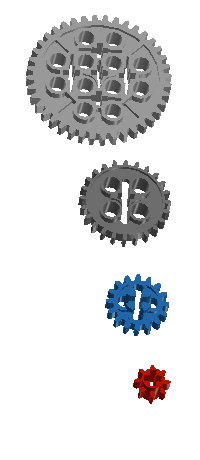 40 tooth spur gear
24 tooth spur gear
16 tooth spur gear
8 tooth spur gear
© 2023, FLLTutorials.com, Last Edit 5/29/2023
5
Drivers, Followers & Idlers
Driver
Driver: gear that applies force (the gear connected to the motor on a robot)
Follower: final gear that is driven
Idler: gear turned by driver which then turns the follower
Notes about gears:
1) When 2 gears mesh, the driver makes follower turn in the opposite direction
2) You need an odd number of idler gears to make driver and follower turn in same direction.
3) You need an even number of idlers (or none) to make driver and follower turn in opposite direction
Follower
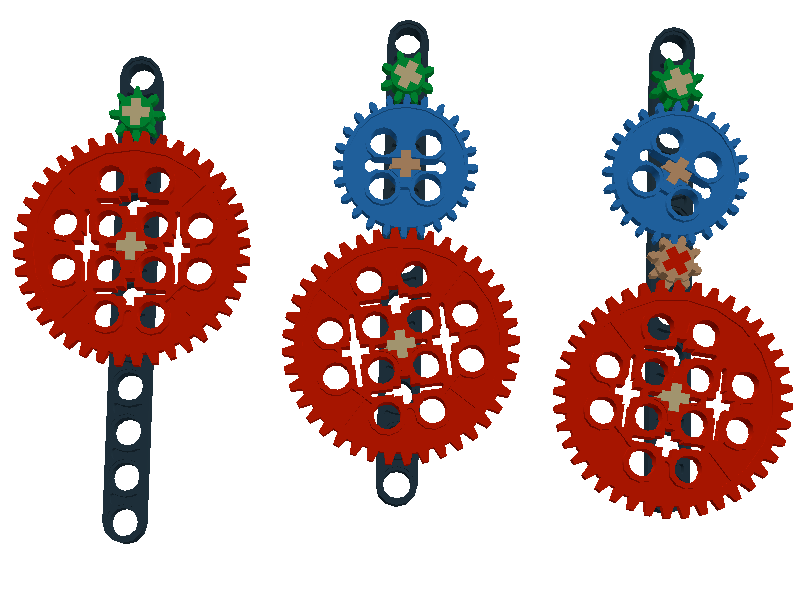 Idler
Idler
Idler
© 2023, FLLTutorials.com, Last Edit 5/29/2023
6
Gearing Down and Up
Gearing Down
(increases torque, decreases speed)
Gearing Up
(increases speed, decreases torque)
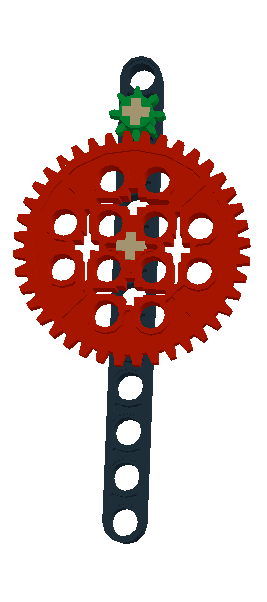 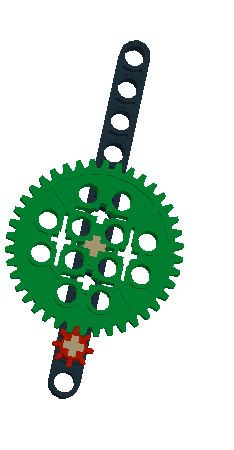 Large Driver
Small Follower
Small Driver
Large Follower
Drive
Drive
© 2023, FLLTutorials.com, Last Edit 5/29/2023
7
Calculating Gear Ratios
Gear Ratio = number of teeth in follower: number of teeth in driver
Gearing Down
(increases torque, decreases speed)
Gearing Up
(increases speed, decreases torque)
Driver
Follower
Driver
Follower
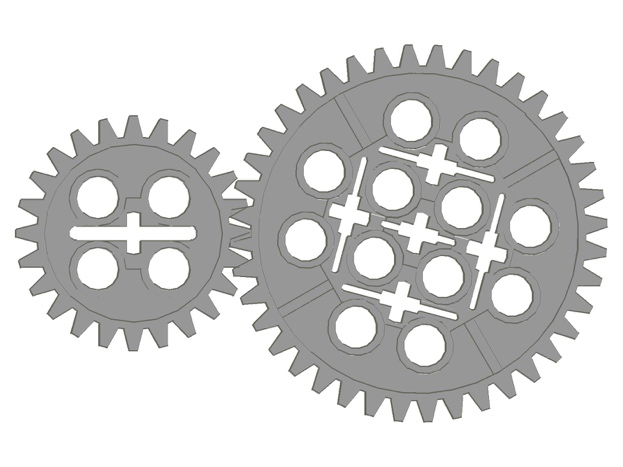 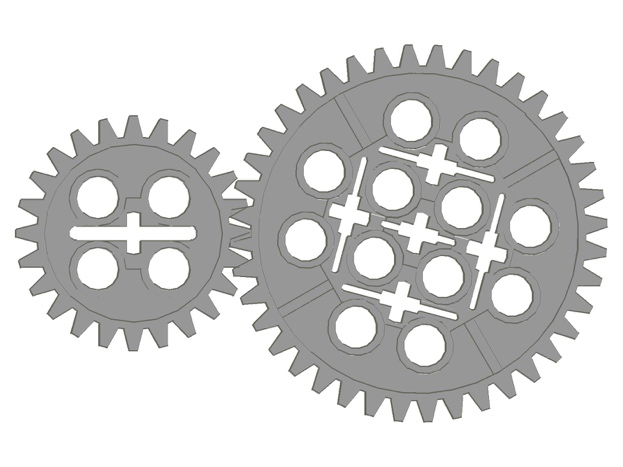 40/24 = 5:3
24/40 = 3:5
© 2023, FLLTutorials.com, Last Edit 5/29/2023
8
Change the Direction of Motion
You can use gears to change the direction of motion.
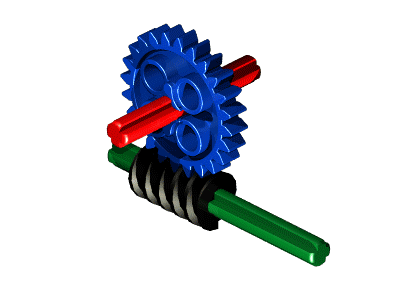 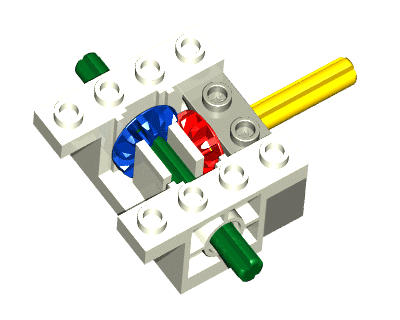 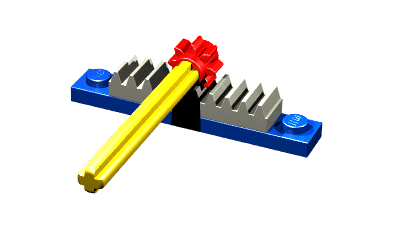 Credits:  All the animated images are from: http://technicopedia.com/fundamentals.html. To view them correctly, you will need to use “Slideshow Mode” on PowerPoint.
© 2023, FLLTutorials.com, Last Edit 5/29/2023
9
PROBLEMS with LEGO gears
Two common problems that you might face:
Gear Slip: Slippage is when the teeth skip on the gears when you apply power

Gear Backlash:  Backlash is space between the teeth where the gears mesh. When the space is too much, it is called slack/slop. When there is too little, you create too much friction.
Solution:  Try to avoid long sequences of gears. Use a gear box. Mesh gears according to specification.
© 2023, FLLTutorials.com, Last Edit 5/29/2023
10
Gear boxes Can be helpful
Gear boxes can help reduce some of the issues you may face when building with gears.
Some are pre-built (with gears included)
Some need gears inserted into a gear box
Some can be assembled from scratch using technic pieces
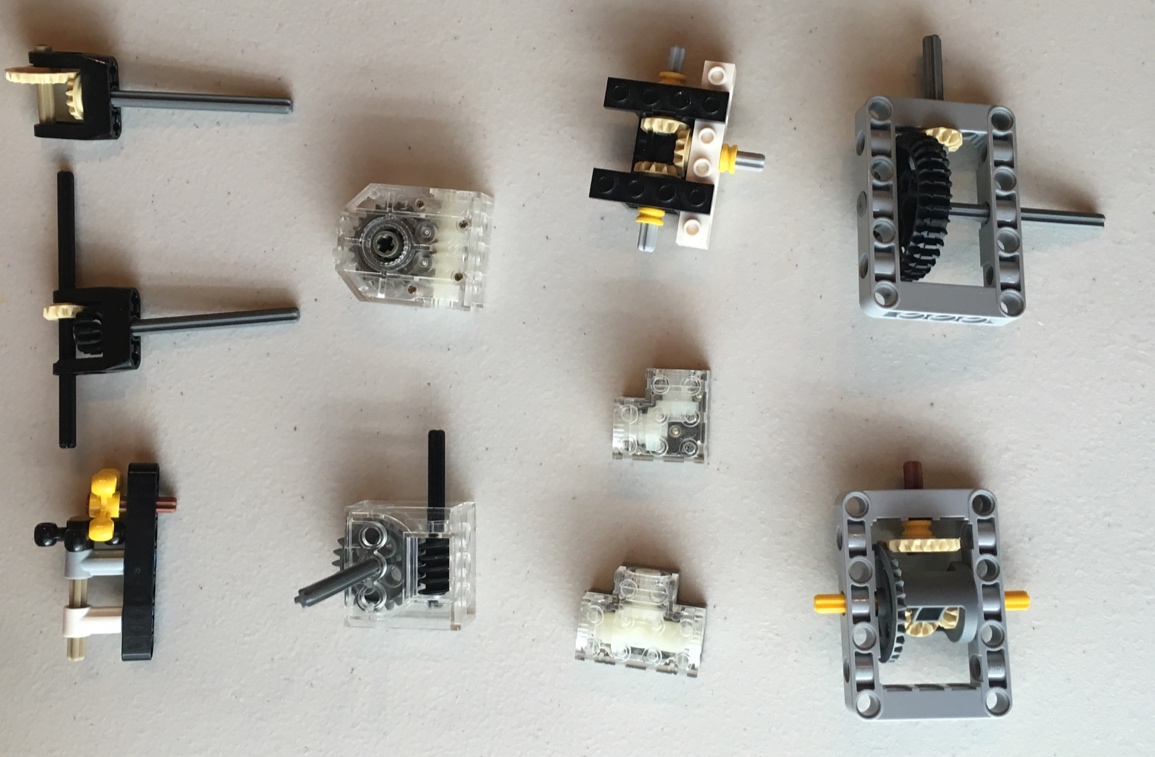 Pre-built
Pre-built
Pre-built
© 2023, FLLTutorials.com, Last Edit 5/29/2023
11
RACK GEARS For Vertical & Horizontal Movement
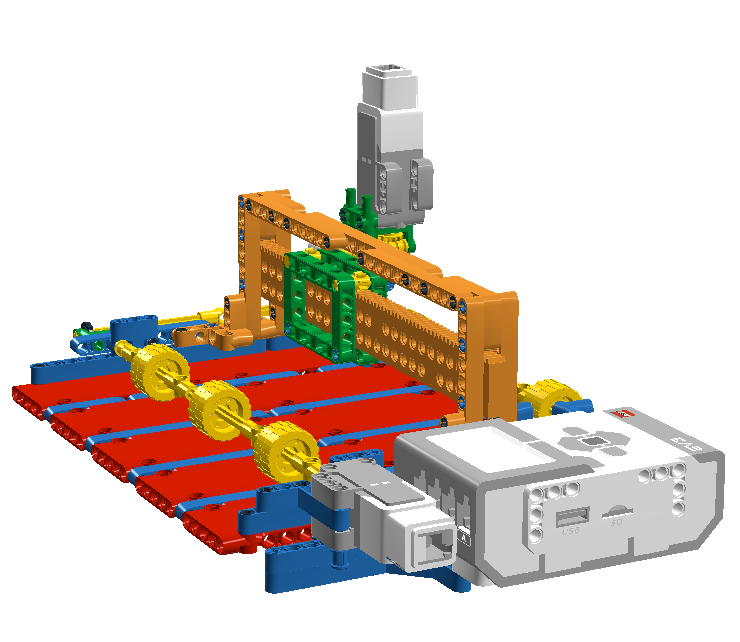 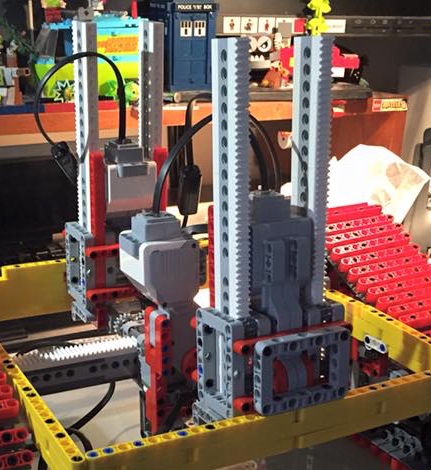 PIX3L PLOTT3R by Sanjay and Arvind Seshan uses rack gears
Support structure of Wall-E7 by Marc-Andre Bazergui is made with rack gears
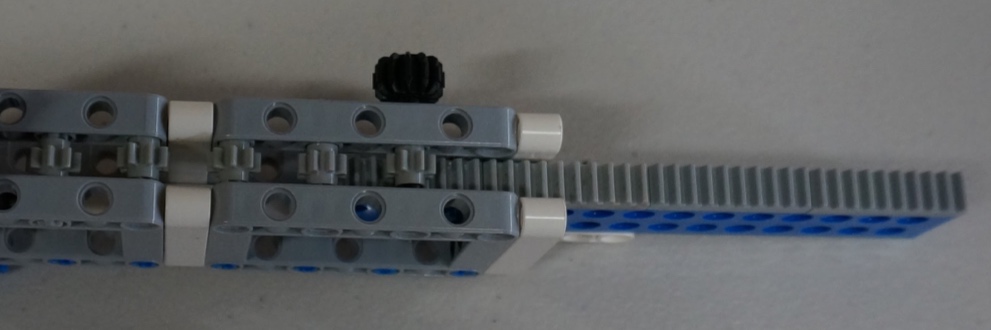 © 2023, FLLTutorials.com, Last Edit 5/29/2023
12
USEFUL ONLINE GEAR TOOL
http://gears.sariel.pl/
© 2023, FLLTutorials.com, Last Edit 5/29/2023
13
OTHER Useful resources
More about gears: http://sariel.pl/2009/09/gears-tutorial/
Gear animations: http://technicopedia.com/fundamentals.html
Technic Gearing: Books by Yoshihito Isogawa
© 2023, FLLTutorials.com, Last Edit 5/29/2023
14
Credits
This tutorial was created by Sanjay Seshan and Arvind Seshan
More lessons at www.ev3lessons.com and www.flltutorials.com
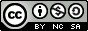 This work is licensed under a Creative Commons Attribution-NonCommercial-ShareAlike 4.0 International License.
© 2023, FLLTutorials.com, Last Edit 5/29/2023
15